Pág. 201
Módulo 04
DOMÍNIO DAS 
ARAUCÁRIAS
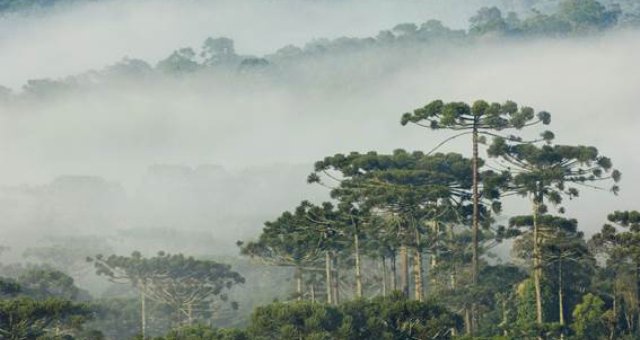 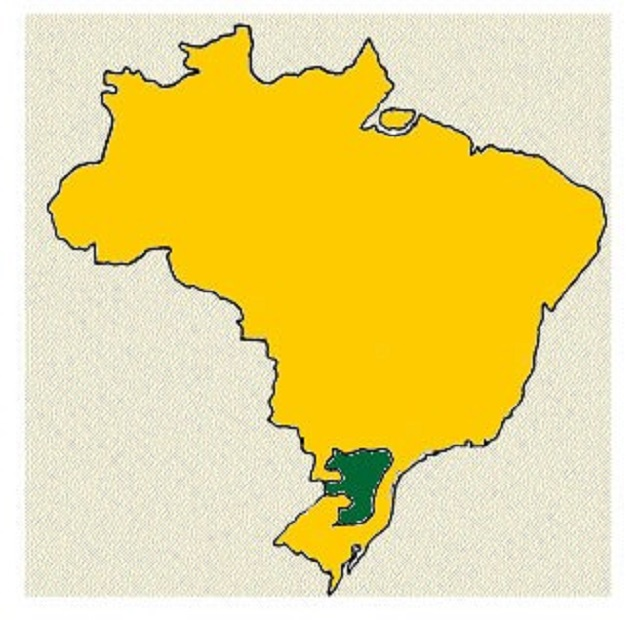 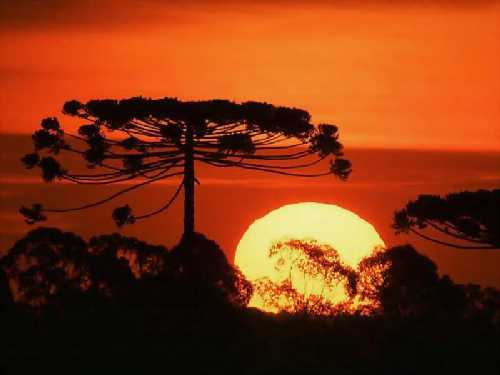 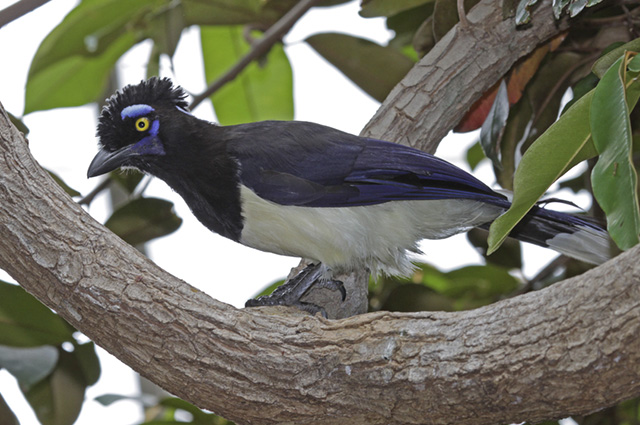 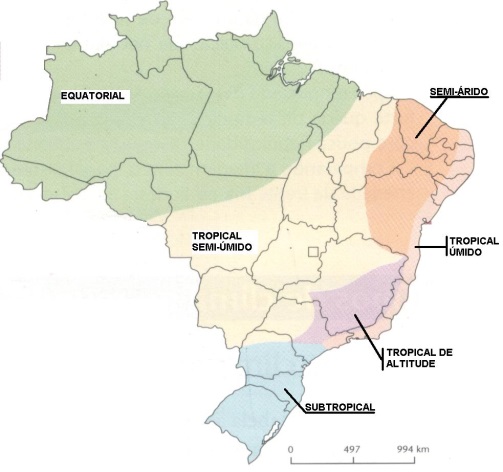 Clima Subtropical
Sul do país;

Média térmica  mais baixa;

Maior amplitude térmica;

Chuvas bem distribuídas, não há estação seca;

Atuação da mTa e mPa;

geadas e nevascas nas áreas serranas.
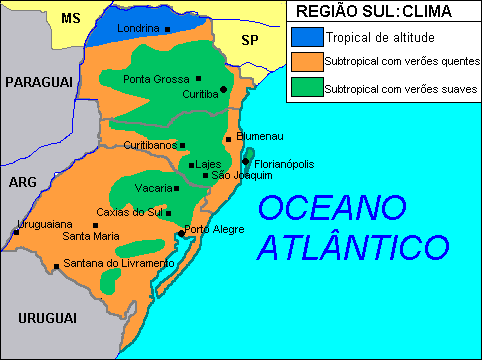 Subtropical
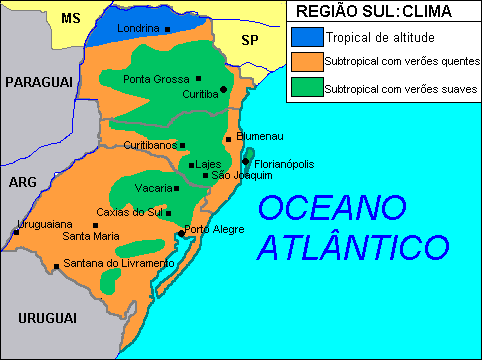 Sul do país;
menor média e maior amplitude térmica anual do país;
quatro estações perceptíveis;
frentes frias frequentes, geadas, nevascas nas áreas serranas;
chuvas bem distribuídas, não há estação seca;
atuação da mTa e mPa.
Profº Evandro Luiz Casetta
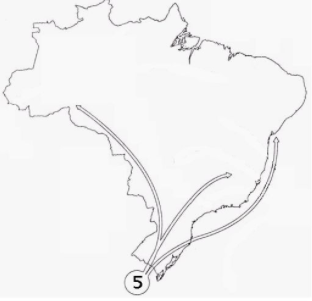 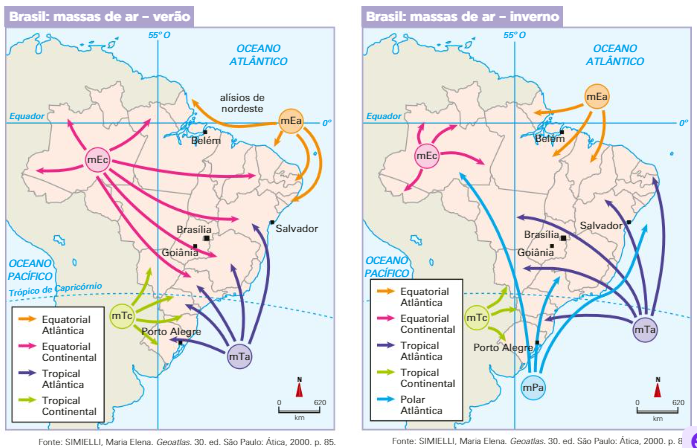 Chuvas frontais
Geadas
mPa
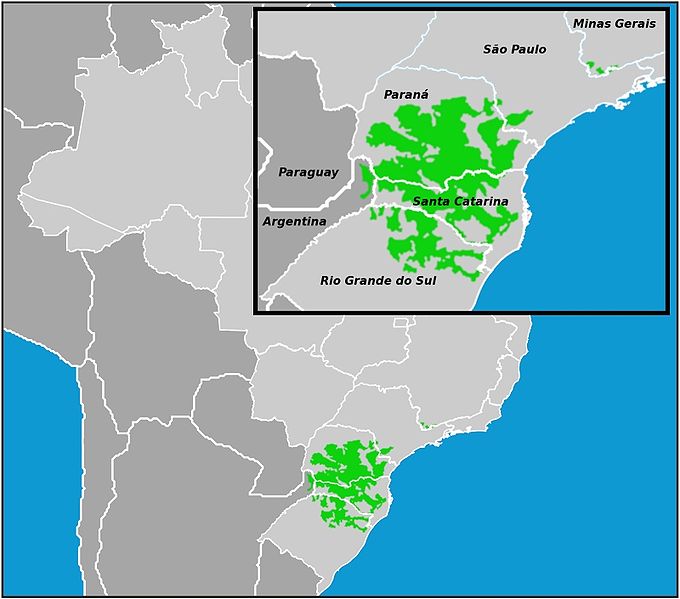 Floresta Aciculifoliada Subtropical (Mata da Araucária ou Pinhais)
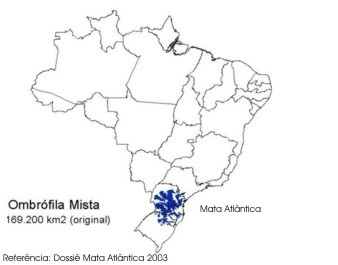 Clima subtropical;
áreas mais altas do sul;
solos férteis e ácidos;
folhas tipo agulha;
mais esparsa;
presença de sub-bosque; 
destaque para a “Araucária angustifólia”;
altamente devastada.
https://pt.wikipedia.org/wiki/Ficheiro:FlorestaOmbr%C3%B3filaMista.jpg
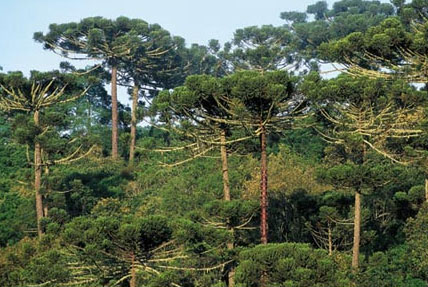 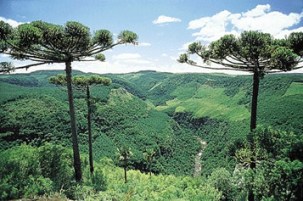 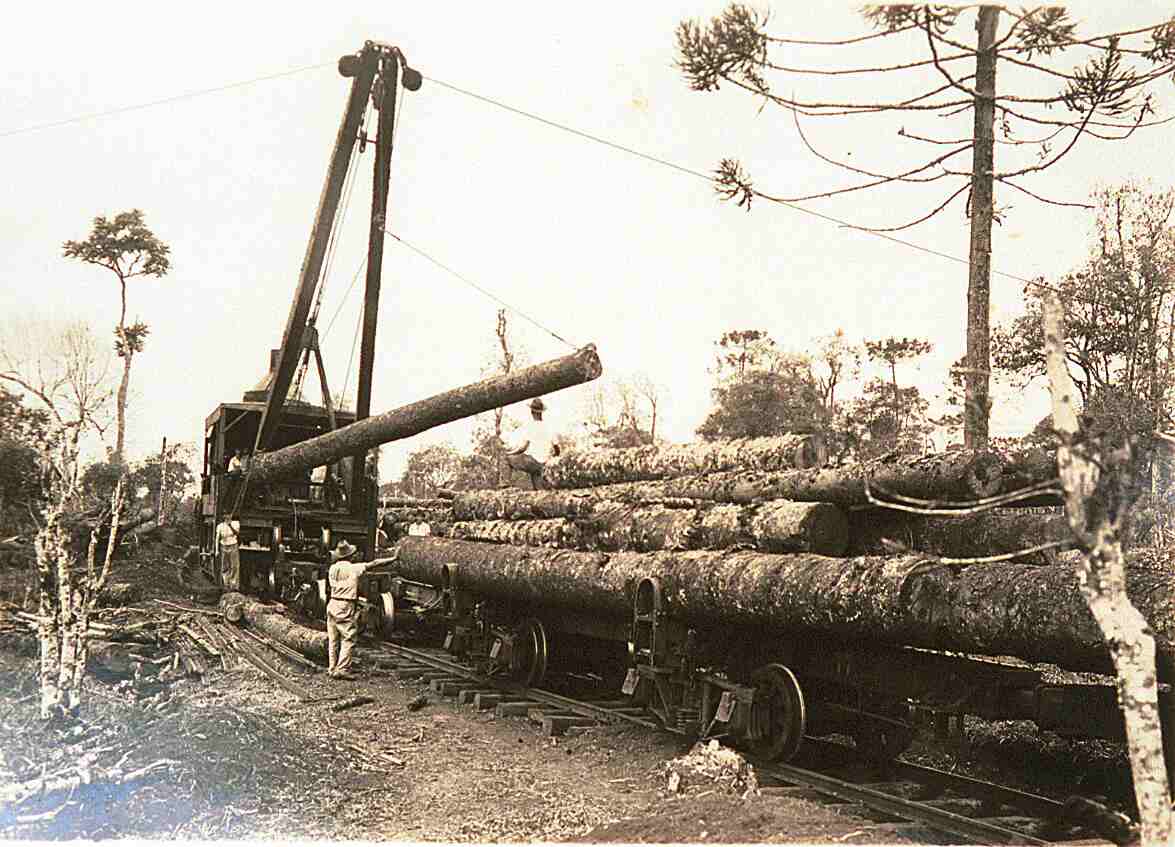 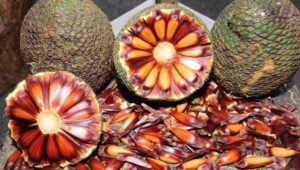 Relevo e Estrutura Geológica
As Araucárias ocorrem em áreas pertencentes ao Planalto Meridional,
 com formas onduladas e fragmentadas principalmente em suas porções:
Planalto Arenito-basáltico (3);
Depressão Periférica (2).
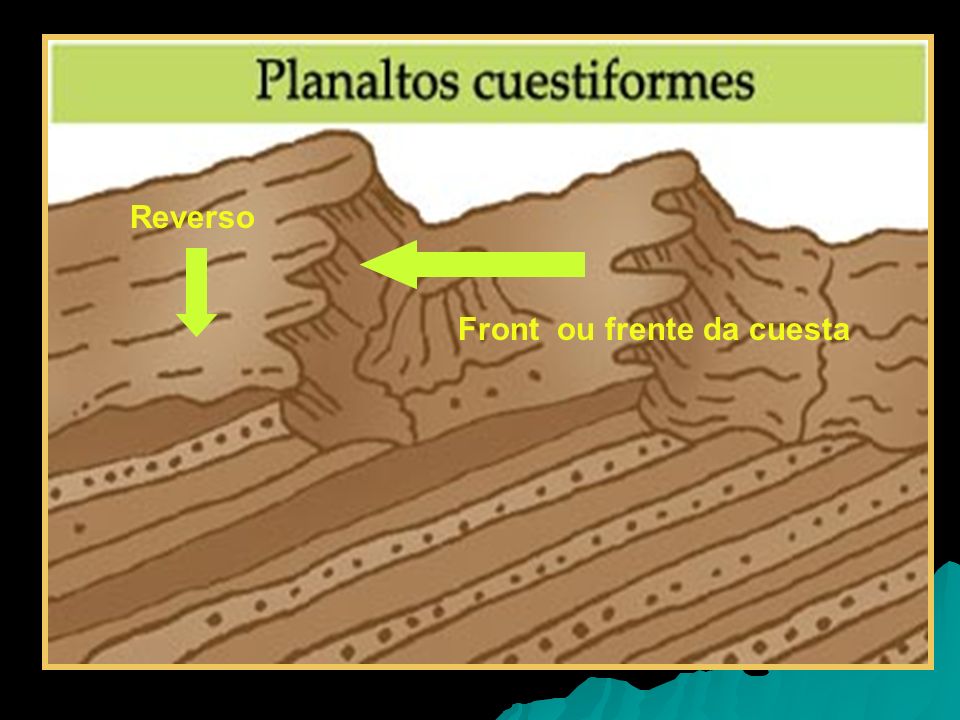 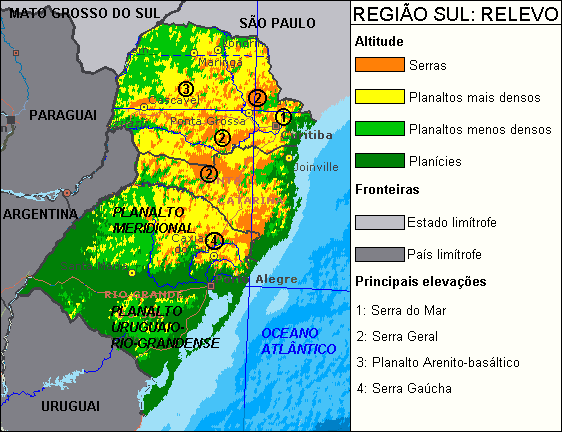 3
+
2
Planalto Meridional
Depressão Periférica (2)
Porção mais oriental do Planalto Meridional;
 sedimentar paleozoica;
 presença  de “cuestas” basálticas 
    chamadas de serras.
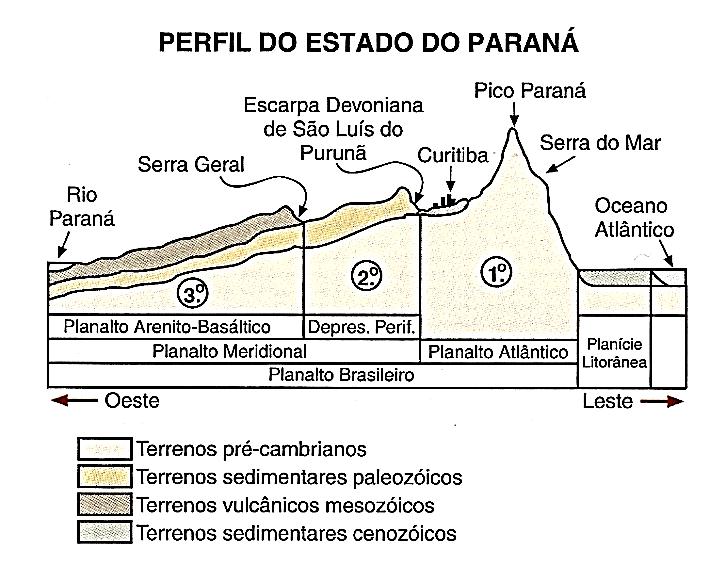 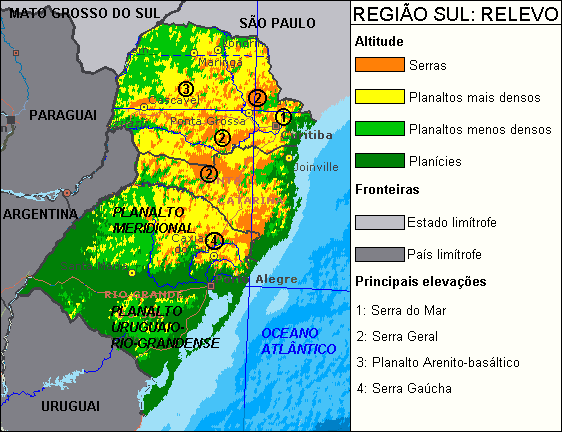 Planalto Arenito-basáltico (3)
Localizado na porção mais ocidental do Planalto Meridional;
estruturas sedimentares paleozoicas;
recoberto em parte por extrusões
vulcânicas mesozoicas (basaltos).
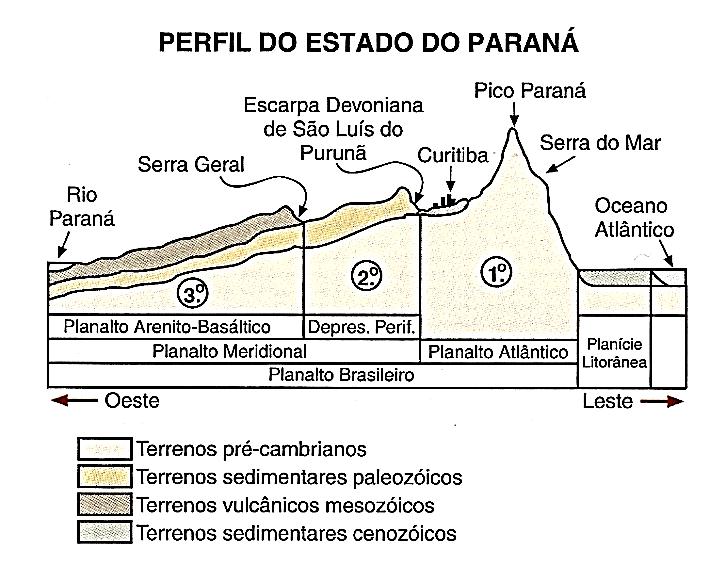 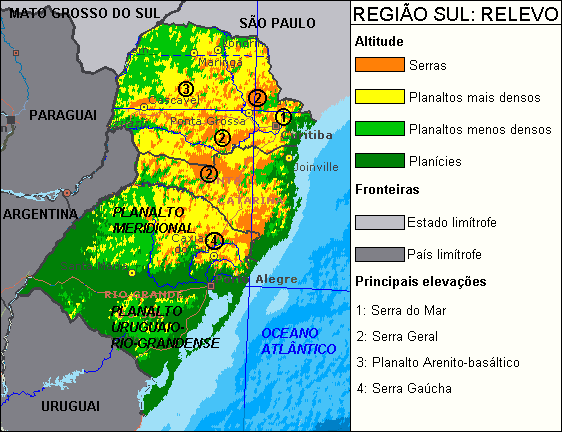 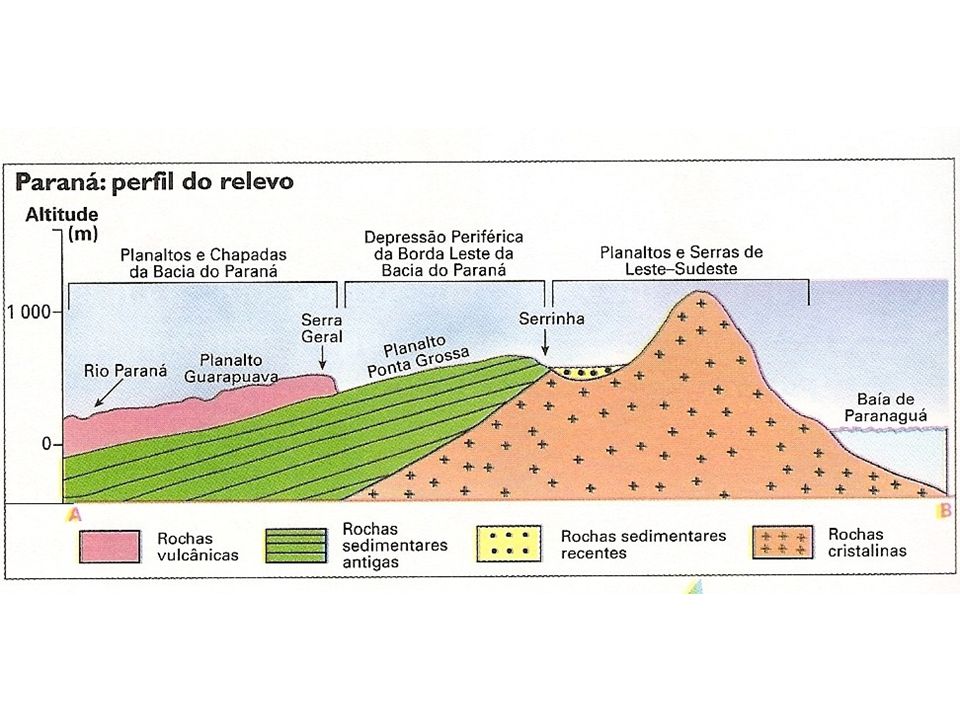 Outras denominações de relevo
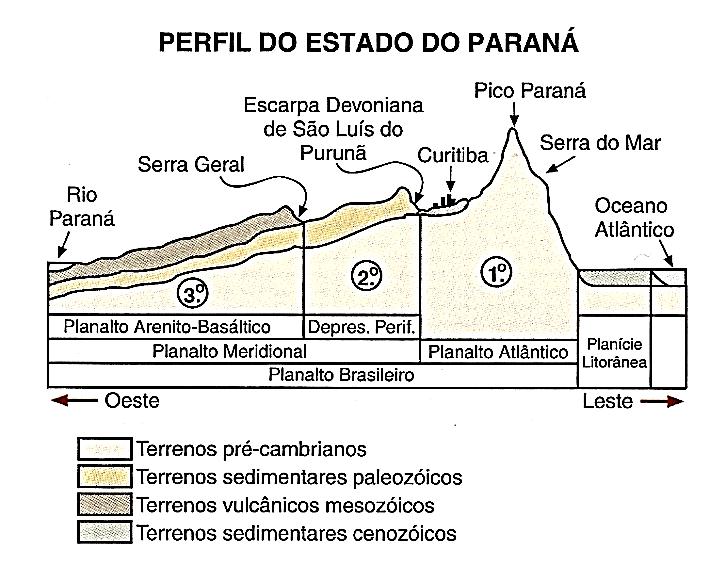 -
-
-
-
-
-
Hidrografia
Área drenada principalmente por duas grandes
bacias hidrográficas: Paraná e Uruguai;

rios de planalto com grande potencial hidrelétrico;

rio Paraná de regime tropical com cheias e vazantes;

rio Uruguai e a grande maioria com regime
   subtropical e pequena variação de vazão 
   durante o ano (há anos de exceção)
.
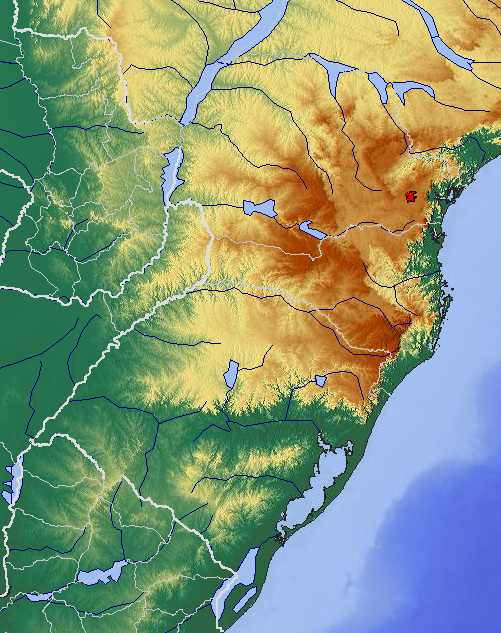 Solos
Em função da sobreposição de camadas de arenitos e basaltos, desenvolveram-se variados tipos de solos sendo, entre eles o de
maior destaque, a TERRA-ROXA:
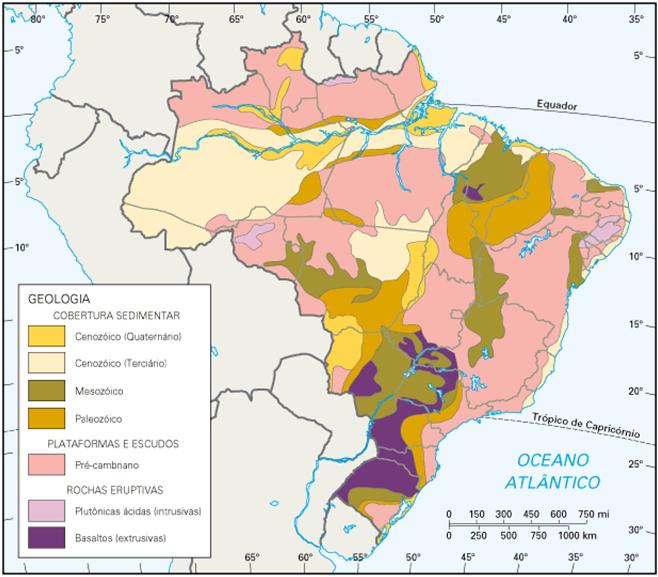 decomposição de basaltos; 
 origem vulcânica mesozoica;
 profundo e bem drenado;
 alta fertilidade;
 coloração avermelhada;
 ocorre no norte do RS, e
     oeste de SC e PR.
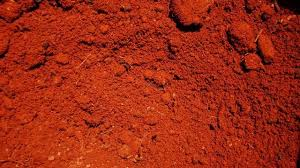